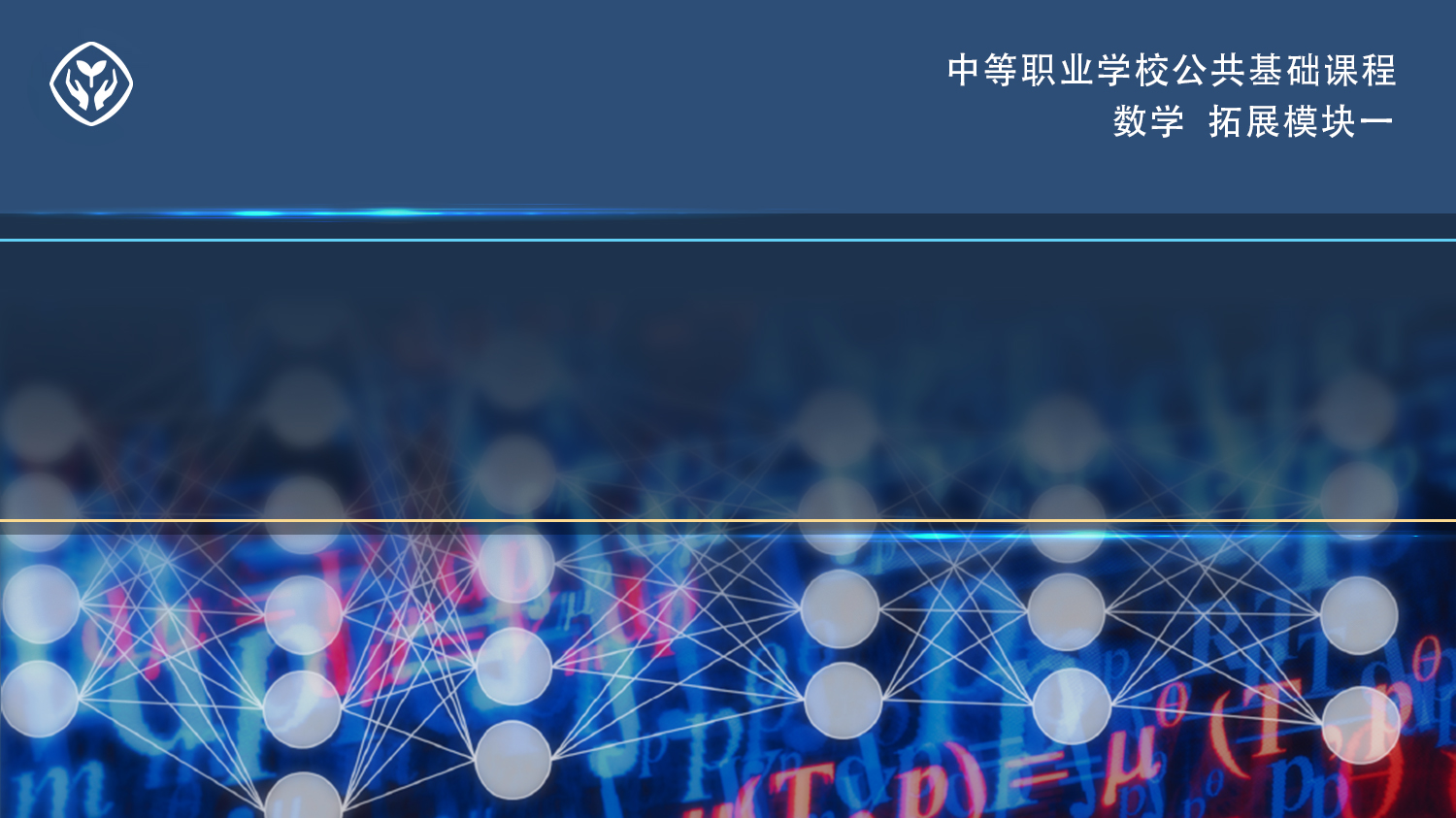 2.1.1  数列的定义
问题导入
我国有用十二生肖纪年的习俗，每年都用一种动物来命名，12年轮回一次．
十二生肖的顺序：
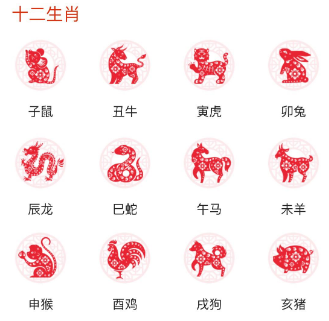 问题导入
思考：2009年（农历己丑年）是21世纪的第一个牛年，请列出21世纪所有牛年的年．
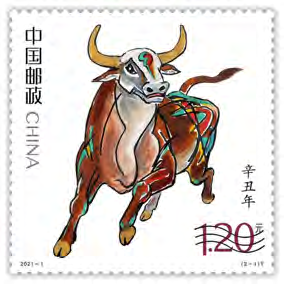 由于生肖纪年12年轮回一次，所以
21世纪的第二个牛年的年份是
21世纪的第三个牛年的年份是
……
21世纪的第八个牛年的年份是
①
新知探究
把21世纪所有牛年的年份排成一列，得到
像①这样按一定次序排列的一列数，称为数列．
在数列中的每一个数称为这个数列的项.
各项依次称为这个数列的第1项（或首项）、第2项……第n项．
比如，2009是数列①的第1项，2093是数列①的第8项．
新知探究
思考：
答案：是
答案：不是
关键：数列的有序性.
例题精讲
例1　观察下列数列的特点，用适当的数填空：
例题精讲
例1　观察下列数列的特点，用适当的数填空：
数列（1）有什么特点？
3
6
每一项刚好等于它在数列中所处的顺序号.
因此，括号里的数是3和6 .
例题精讲
例1　观察下列数列的特点，用适当的数填空：
数列（2）与数列（1）之间存在什么关系？
3
6
12
6
数列（2）中的每项是数列（1）对应项的两倍.
因此，括号里的数是6和12 .
例题精讲
例1　观察下列数列的特点，用适当的数填空：
数列（3）与数列（2）之间存在什么关系？
3
6
12
6
数列（3）中的每一项是数列（2）中对应项的平方.
平方
4
144
因此，括号里的数是4和144 .
例题精讲
例1　观察下列数列的特点，用适当的数填空：
数列（4）有什么特点？
3
6
奇数项为负数，偶数项为正数.
12
6
平方
因此，括号里的数是1和1 .
4
144
1
1
例题精讲
例1　观察下列数列的特点，用适当的数填空：
数列（5）与前边哪些数列有关，存在什么关系？
3
6
数列（5）的每项等于数列（4）与数列（3）对应项的乘积．
12
6
平方
4
144
1
1
例题精讲
练习　观察下列数列的特点，用适当的数填空：
新知探究
我们还可举出一些数列的例子．
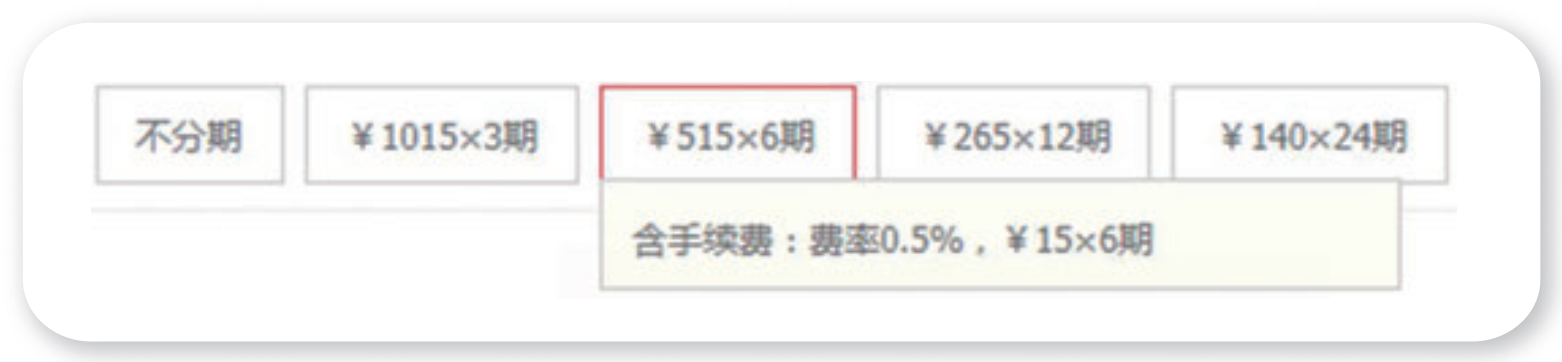 为了方便资金暂时不足的人购物，有些购物网站推出了分期付款服务，上图中是标价为3 000元的电脑可以享受的分期服务，不同的付款方式所对应的付款总金额数分别为
新知探究
我们还可举出一些数列的例子．
新知探究
我们还可举出一些数列的例子．
无穷多个2排成一列
新知探究
数列的相关概念
组成数列的数的个数称为数列的项数．
项数有限的数列称为有穷数列；项数无限的数列称为无穷数列．
根据概念，你能说出上面的数列哪些是有穷数列，哪些是无穷数列吗？
新知探究
根据概念，你能说出上面的数列哪些是有穷数列，哪些是无穷数列吗？
有穷数列
有穷数列
无穷数列
无穷数列
无穷数列
无穷数列
练习巩固
7
分析：观察数列的前4项，从第二项开始，每一项的被开方数比前一项
大4，
C
课堂小结
1．按一定次序排列的一列数，称为数列．
      在数列中的每一个数称为这个数列的项.
2．组成数列的数的个数称为数列的项数．
项数有限的数列称为有穷数列；项数无限的数列称为无穷数列．
作业布置
请找一找现实生活中的有穷数列与无穷数列．
再 见